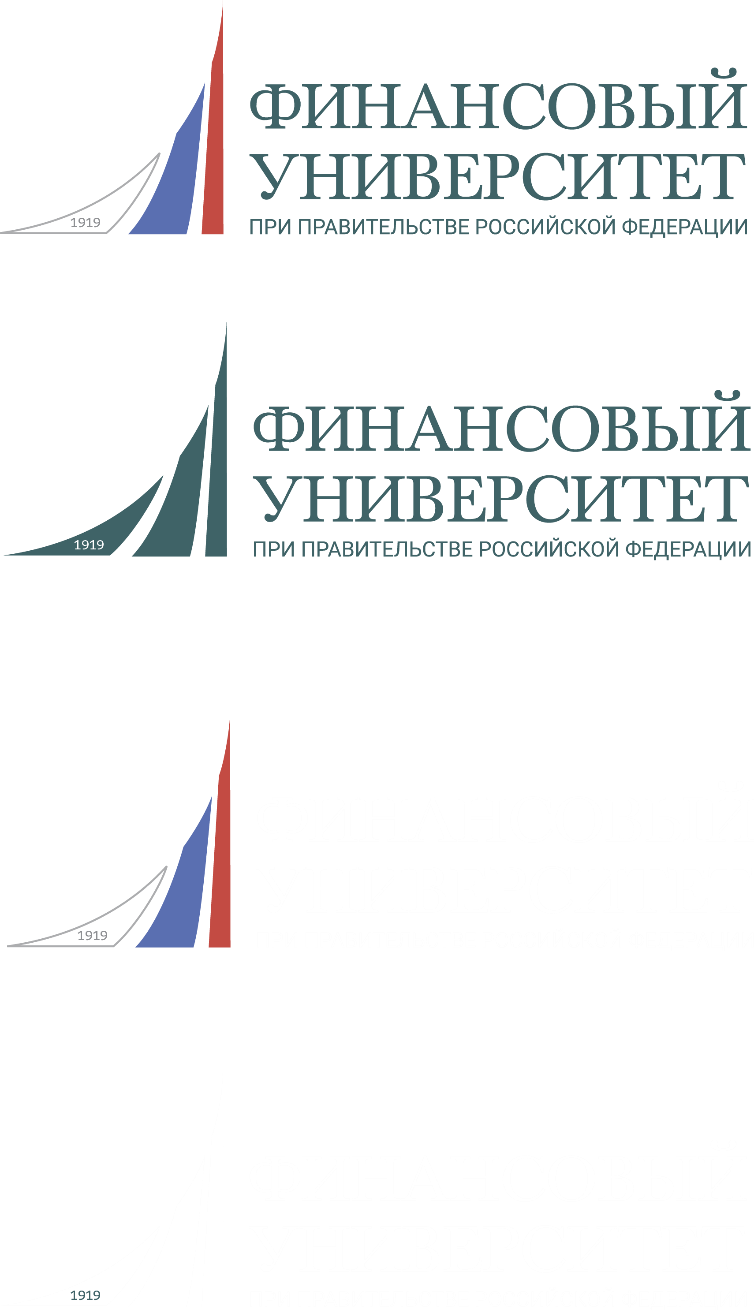 План финансово-хозяйственной деятельности Финансового университета 
на 2019 год
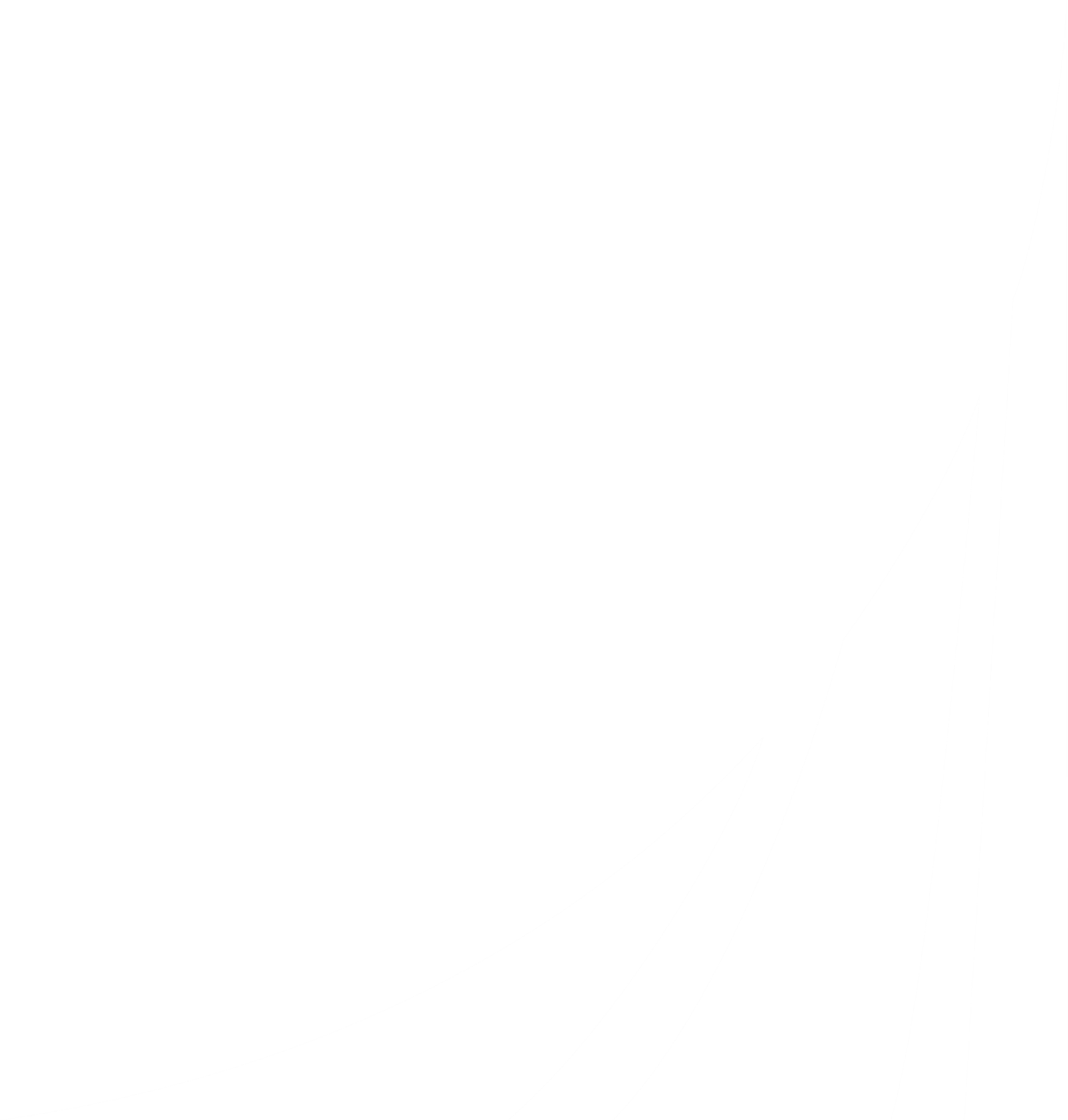 Директор по экономической и финансовой работе           Иванов А.С.
18 декабря 2018 года
1
Обеспечение финансовой модели развития Финуниверситета до 2023г.
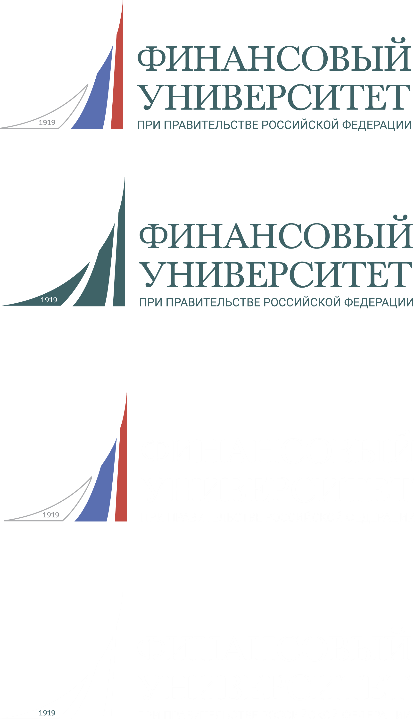 ФОРМИРОВАНИЕ  ФИНАНСОВОЙ МОДЕЛИ ФИНУНИВЕРСИТЕТА на 2019-2023 гг.
Цель:
 прогнозирование доходов и расходов по видам деятельности и источникам финансирования  
 определение потребности в дополнительном финансировании
На основании:
плана финансово-хозяйственной деятельности Финуниверситета (факт 2017 и план 2018) 
стратегических ключевых показателей эффективности (КПЭ) 
уровня инфляции 
темпов прироста
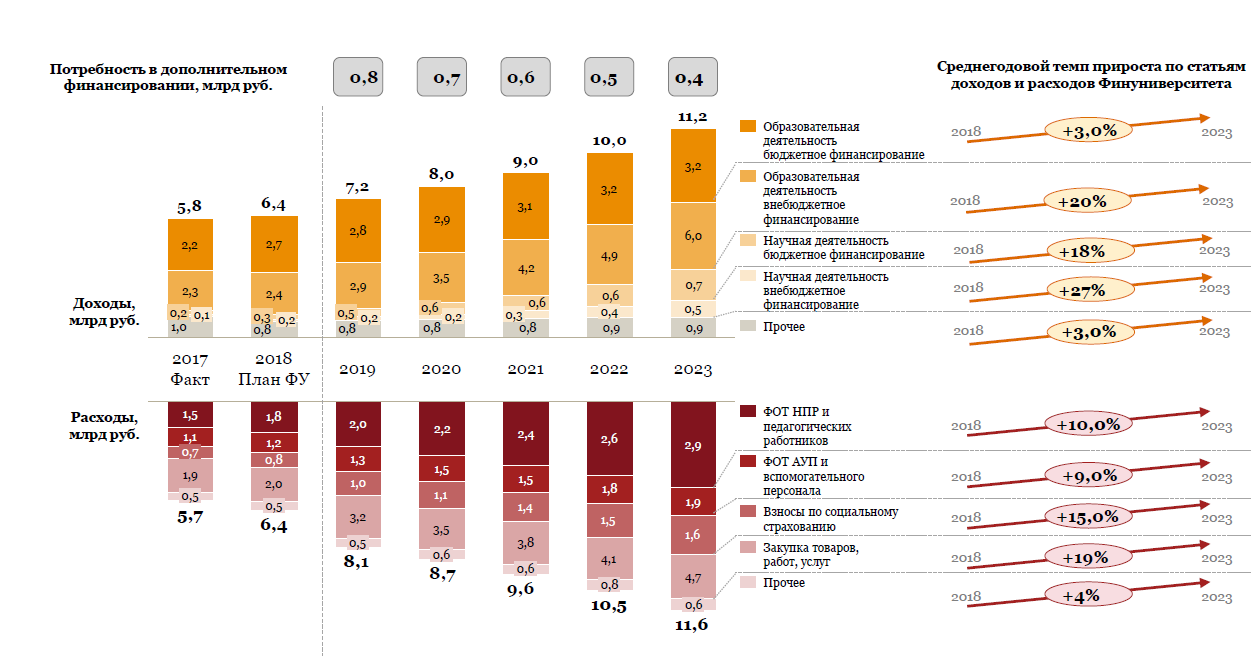 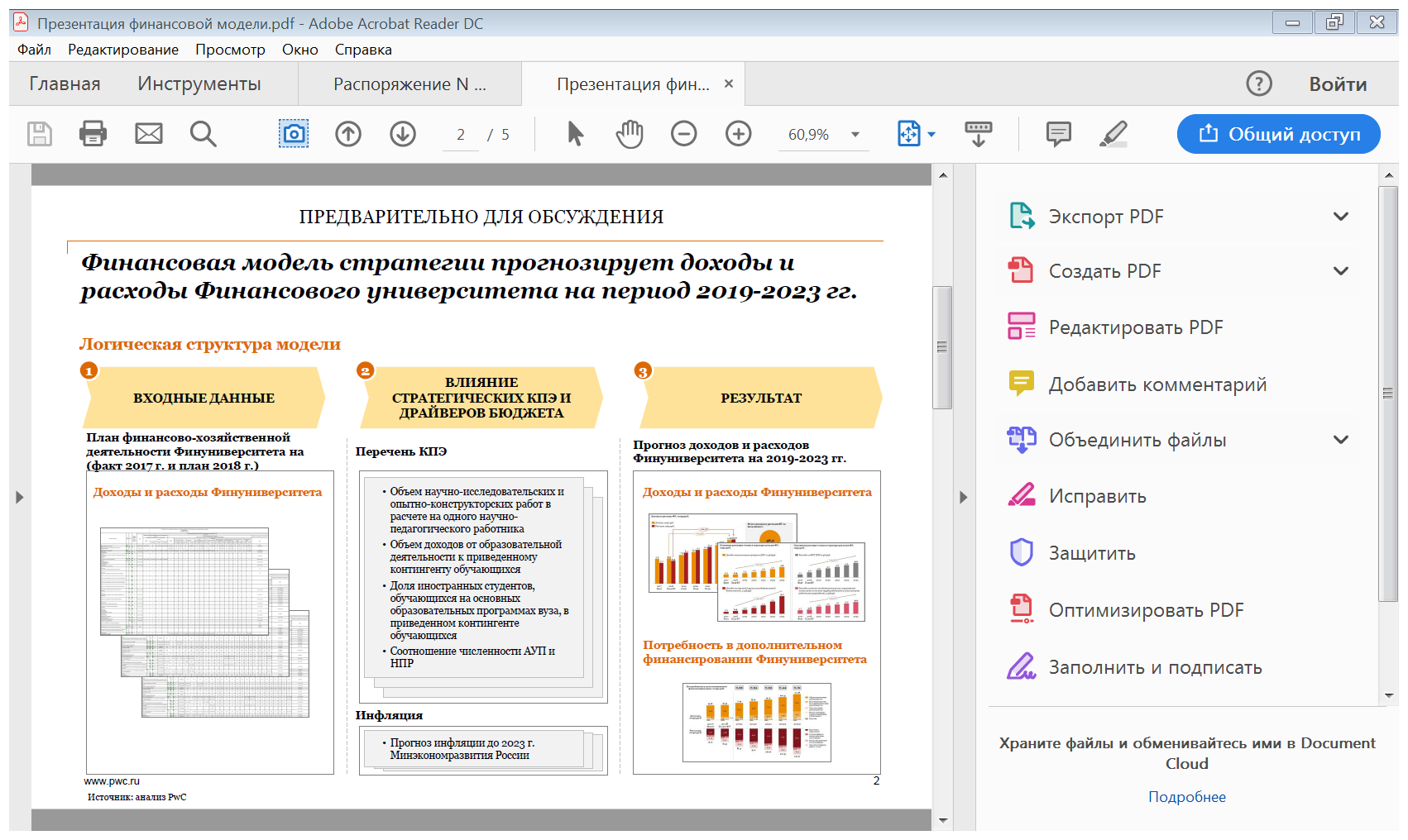 2
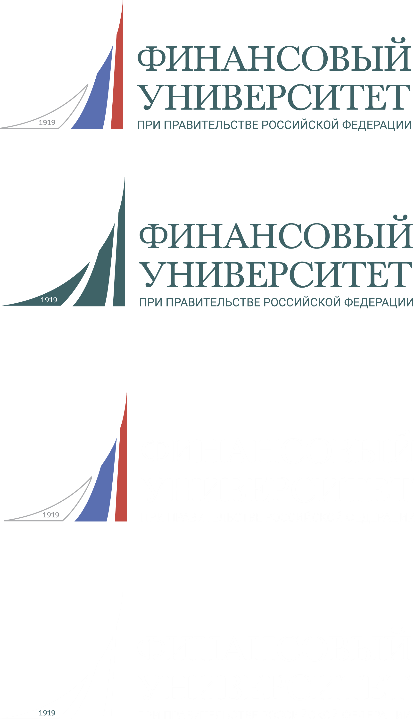 ПЛАН    доходов Финуниверситета (г. Москва и филиалы) 
на 2019 год
(млн. руб.)
3
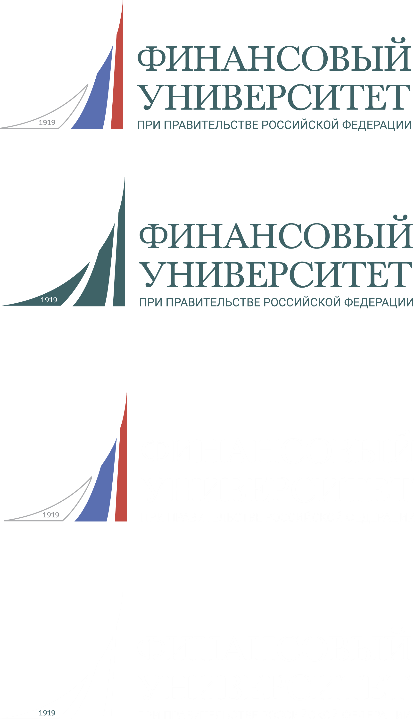 Динамика доходов Финуниверситета (г. Москва и филиалы)
в 2016-2019гг.
(млн. руб.)
Итого: 9 059,7
Итого: 8 026,7
Итого: 7 578,3
(млн. руб.)
Итого: 6 986,3
Доля средств от приносящей доход деятельности в доходах по всем видам финансовой деятельности (обеспечения) в соответствии с Программой развития Финуниверситета
4
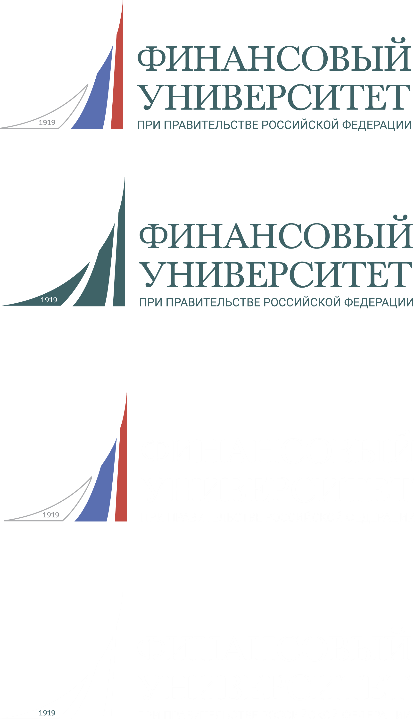 ПЛАН  доходов по источникам финансирования  на  2019 год
(млн. руб.)
(млн. руб.)
Москва
Филиалы
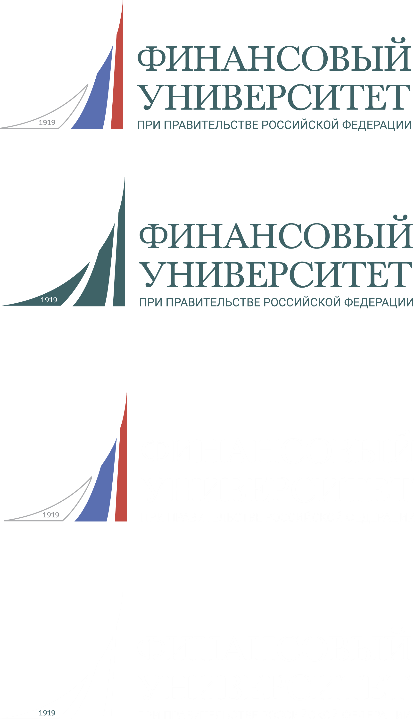 ПЛАН  поступления средств от приносящей доход деятельности (г. Москва) на 2019 г.
6
ПЛАН на 2019 г. и динамика доходов по основным видам деятельности (г. Москва)
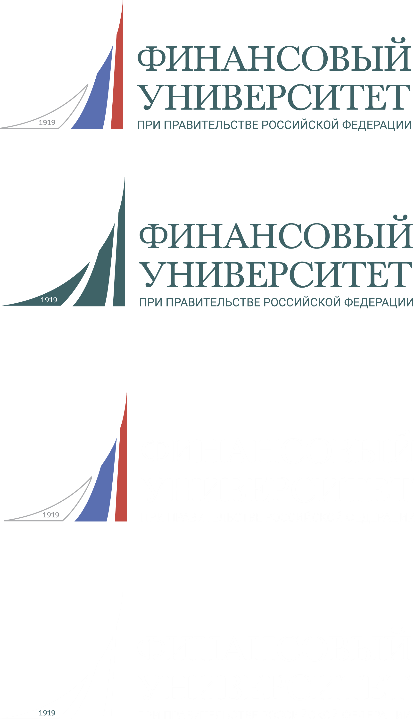 (млн. руб.)
(млн. руб.)
1. Образовательная деятельность
7
ПЛАН на 2019 г. и динамика доходов по основным видам деятельности (г. Москва)
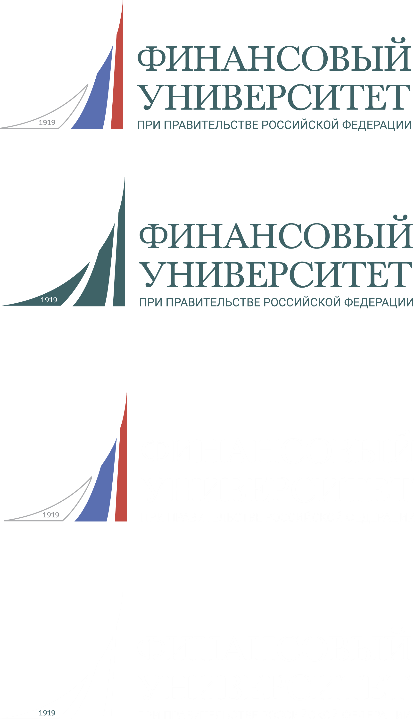 (млн. руб.)
2. Научно-исследовательская деятельность
(млн. руб.)
8
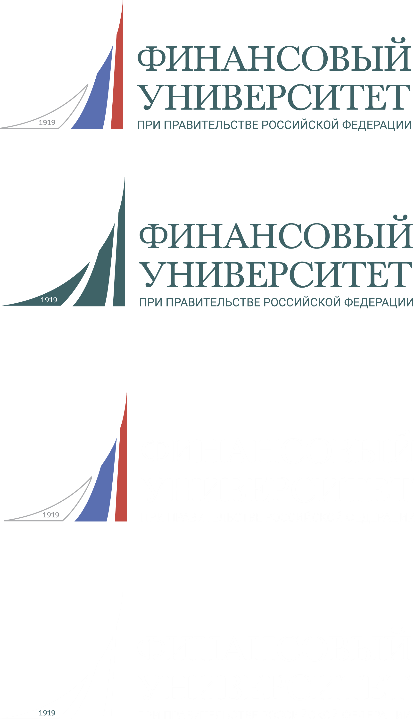 ПЛАН поступлений от оказания дополнительных образовательных услуг (г. Москва) на 2019 год
(млн. руб.)
9
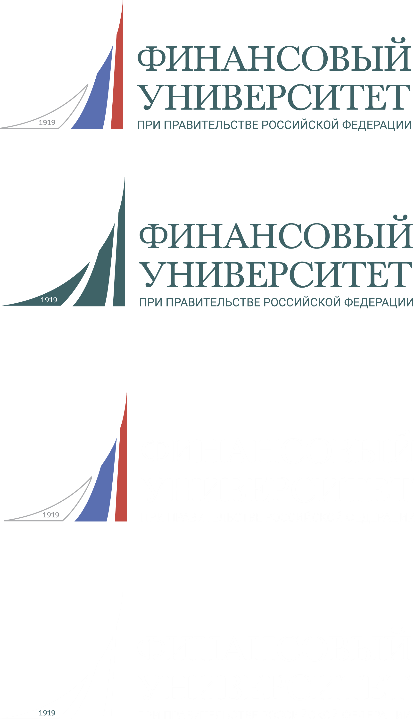 ПЛАН поступления субсидий на развитие материально-технической базы Финуниверситета (г. Москва и филиалы) 
на 2019 год
(млн. руб.)
(млн. руб.)
в т.ч. 285,4 млн. руб.
к 100-летию Финуниверситета
10
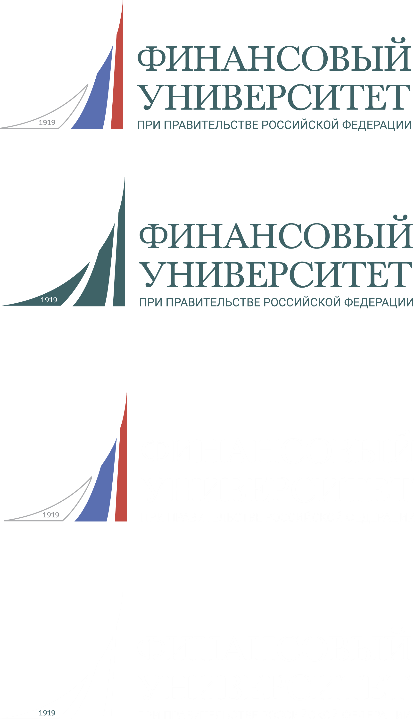 ПЛАН  расходов Финуниверситета  на  2019 год 
(г. Москва и филиалы)
(млн. руб.)
(млн. руб.)
11
ПЛАН  расходов Финуниверситета по источникам 
на 2019 год  (г. Москва и филиалы)
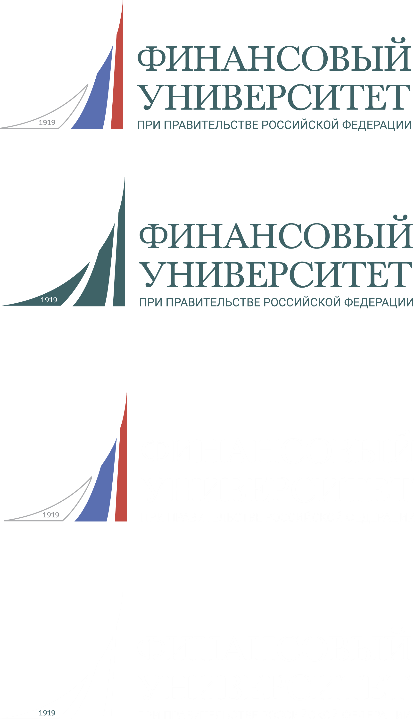 (млн. руб.)
(млн. руб.)
12
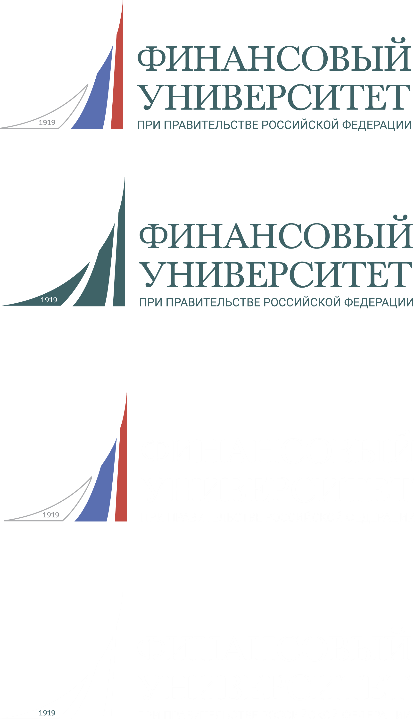 Структура фонда оплаты труда Финуниверситета на 2019 год (г. Москва)
(млн. руб.)
ФОТ на 2019 год
3 450,2 млн. руб.
13
ИСПОЛНЕНИЕ   целевых  показателей  повышения заработной платы отдельных категорий работников (г. Москва) в 2019 году
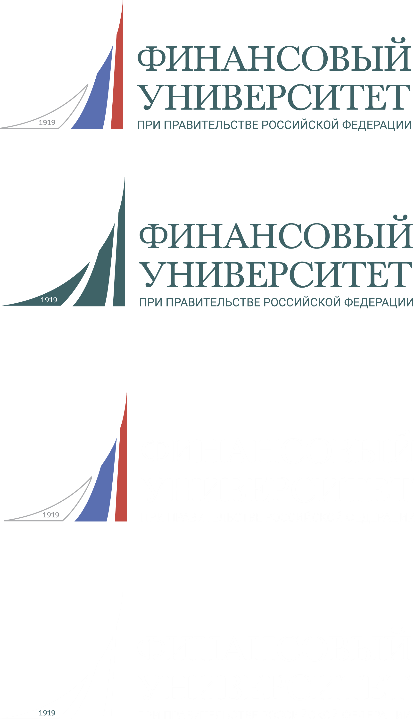 +9,1 тыс.руб.
Отношение средней заработной платы НПР (из всех источников) к среднемесячному доходу от трудовой деятельности  региона (%)
Структура ФОТ ППС  (%)
14
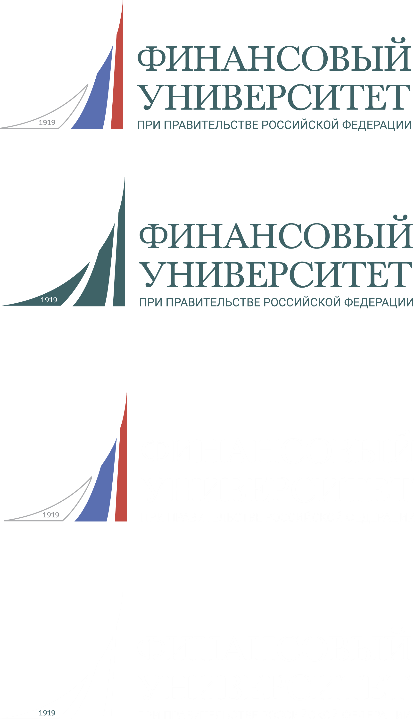 Динамика средней заработной платы отдельных категорий работников (г. Москва) 2016-2019гг.
(млн. руб.)
тыс. руб.
15
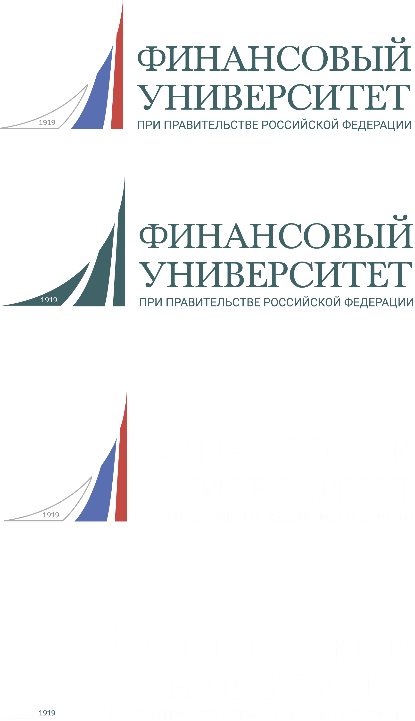 Механизмы повышения эффективности  финансовой  деятельности
Соотношения численности студентов на одного ППС
Доля работников  АУП и ВП в общей численности работников
Механизмы повышения эффективности финансовой деятельности вуза**
не более 37%
Фонд оплаты труда неосновного персонала
не более 40%
Соблюдение показателей соотношения преподаватель-студенты и численности
неосновных работников - фундаментальная основа стабильности
экономики вуза при исполнении нормативов в области повышения ЗП ППС
16
ПЛАН распределения  стипендиального фонда на 2019 год 
(г. Москва и филиалы)
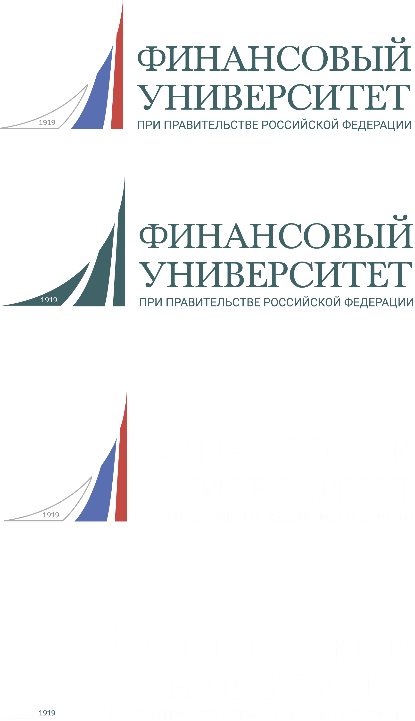 Высшее образование
17
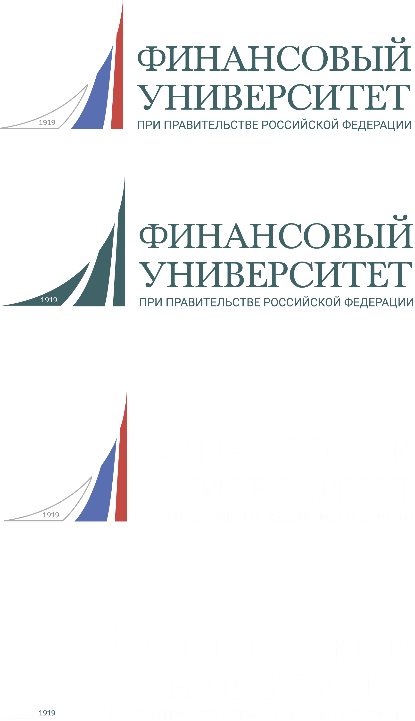 Рост государственной академической стипендии 
в 2018/2019  учебном году
Динамика роста стипендии 
12-15 %
Отклонение от норматива +14-20 %
Среднее профессиональное образование
руб.
11 522 чел. в среднем каждый месяц получают государственную академическую  стипендию в т.ч. 
2 199 отличников
18
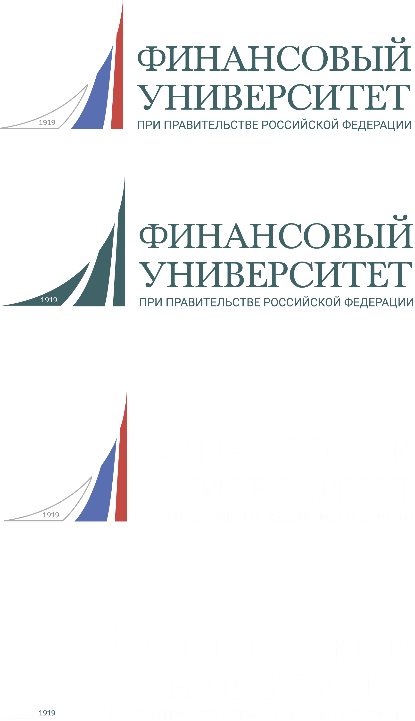 Рост социальной поддержки детей-сирот Финуниверситета в 2018/2019 учебном году
(млн. руб.)
+ 38%
Обеспечение питанием в день, руб.
Удельные расходы на 
1 обучающегося в год увеличились за период  
2016-2019 гг.
с 136,0 до 179,2 тыс. руб.
275
200
Обеспечение одеждой, обувью,  и мягким инвентарем в год, руб.
+ 75%
60 000
34 300
19
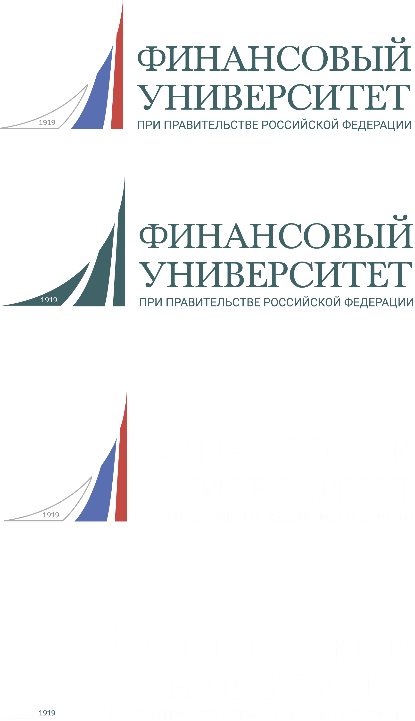 План финансово-хозяйственной деятельности Финансового университета на 2019 год
СПАСИБО ЗА ВНИМАНИЕ !
20